http://www.astronomynotes.com/solarsys/s7.htm
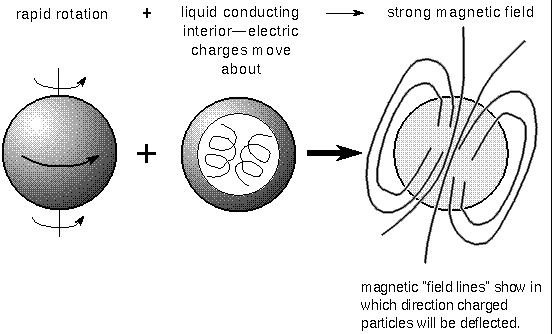 http://lasp.colorado.edu/home/?post_type=science-seminars&p=15037
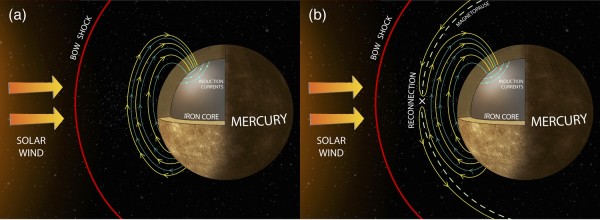 http://www.ascensionearth2012.org/2015/05/mercurys-mysterious-magnetic-past-goes.html
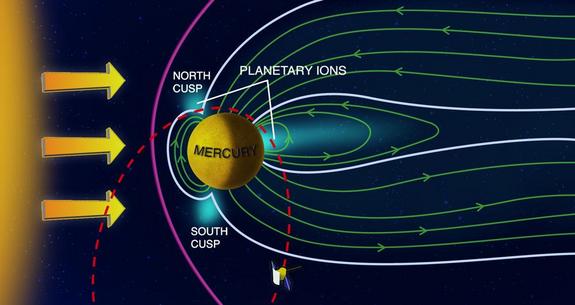 http://www.universetoday.com/27005/earths-magnetic-field/
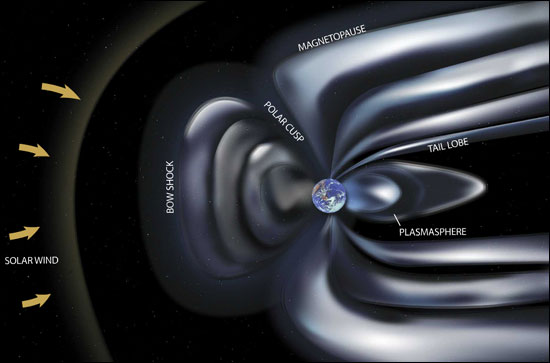 https://www.mpg.de/8373381/two-dynamos_Jupiter
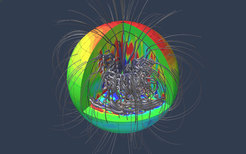 https://maas.museum/observations/2012/12/19/harry-says-that-the-magnetic-fields-on-the-sun-are-reversing-their-polarity/
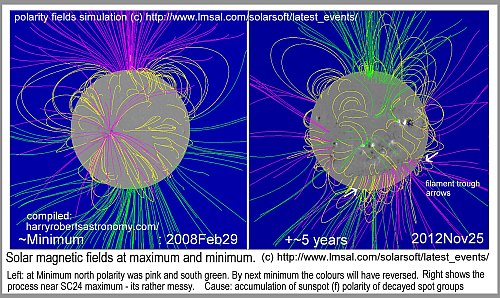 The Earth’s magnetic field produces amagnetosphere that traps particles fromthe solar wind
Electric currents in the liquid outer core generate a magnetic field
This magnetic field produces a magnetosphere that surrounds the Earth and blocks the solar wind from hitting the atmosphere
Most of the particles of the solar wind are deflected around the Earth by the magnetosphere.
Magnetic Field Reversals
Earth’s Magnetic Field changes its polarity on an irregular pattern that varies from 10’s of thousands of years to 100’s of thousands of years

Sun’s Magnetic Field reverses Polarity every 11 years!
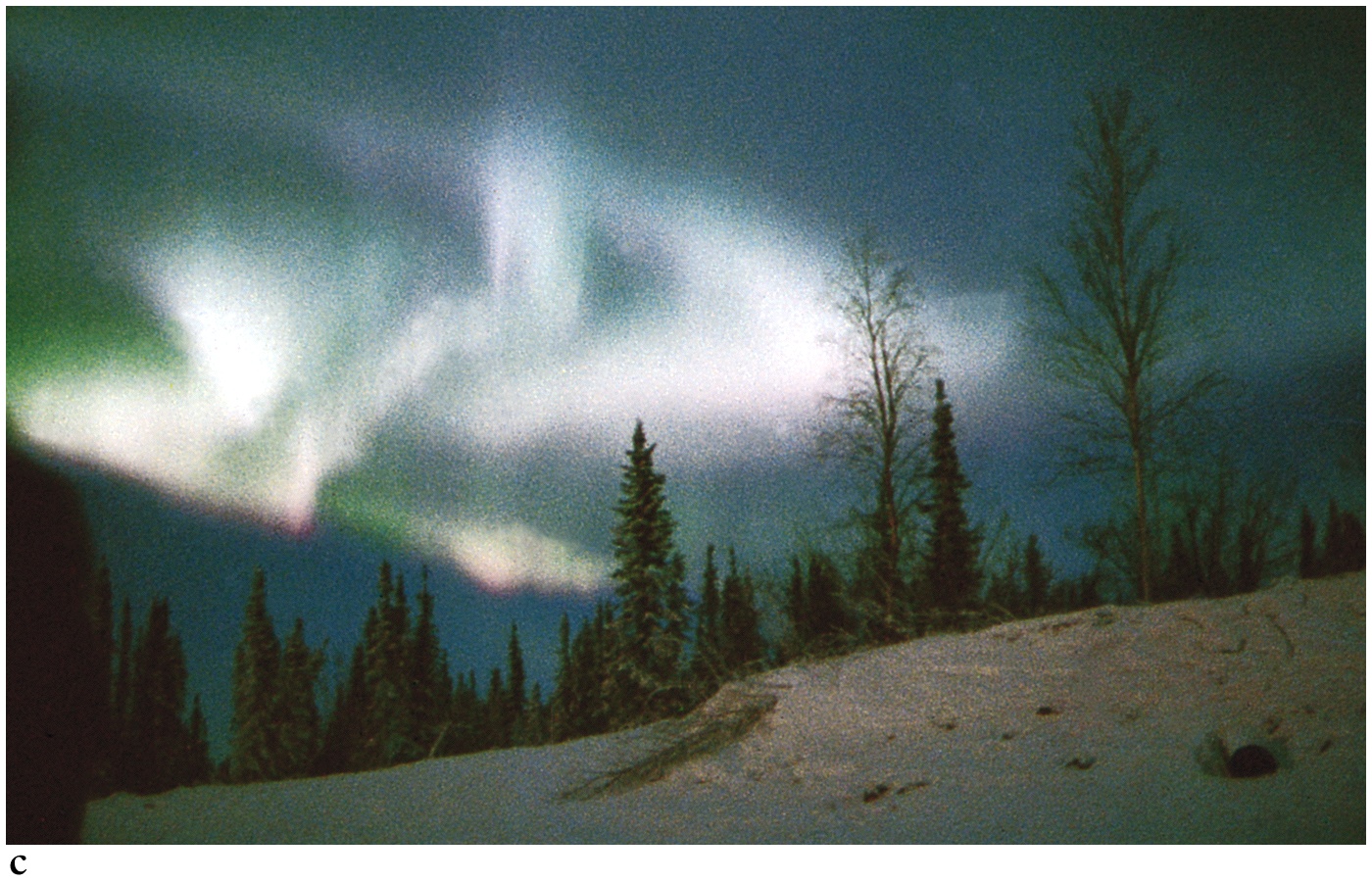 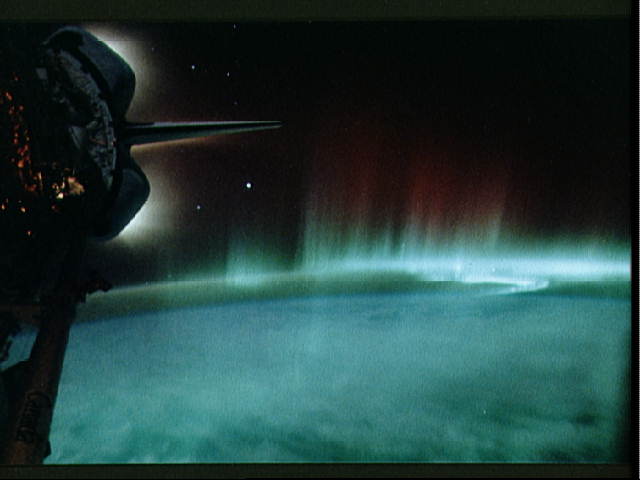 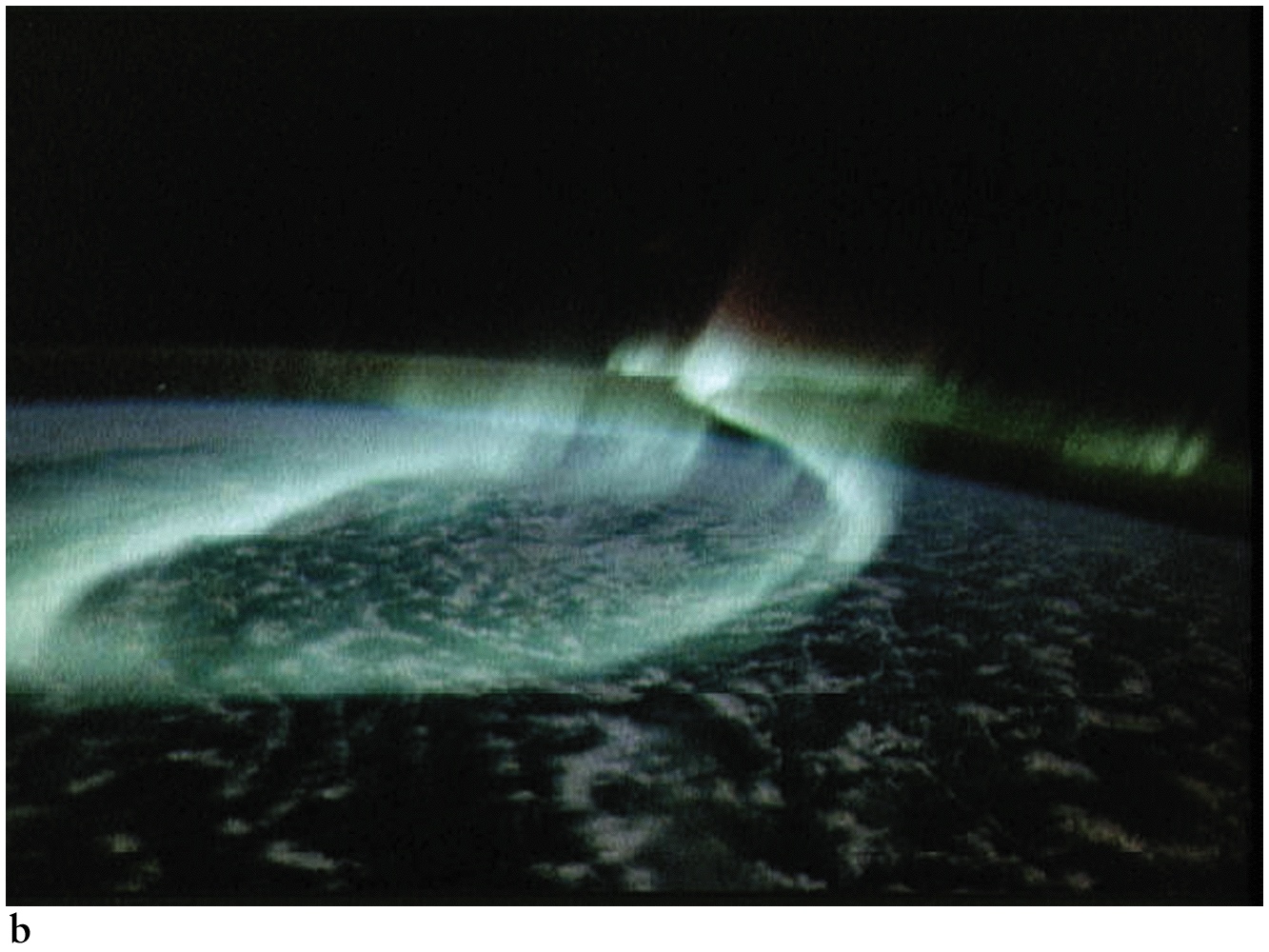 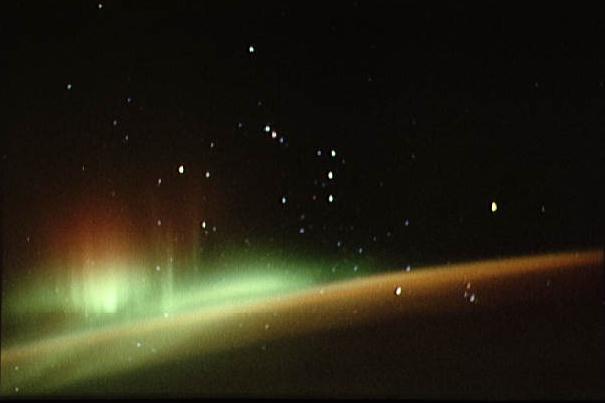 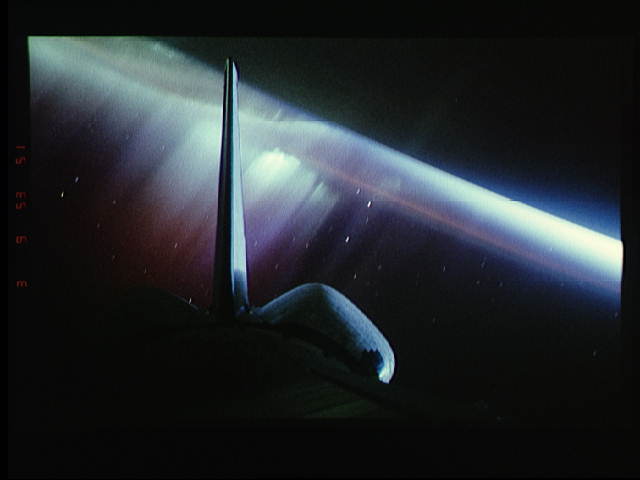 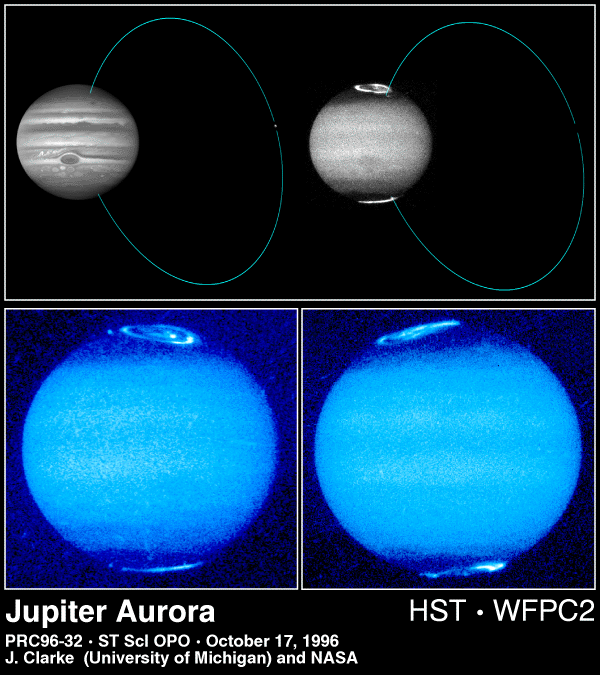 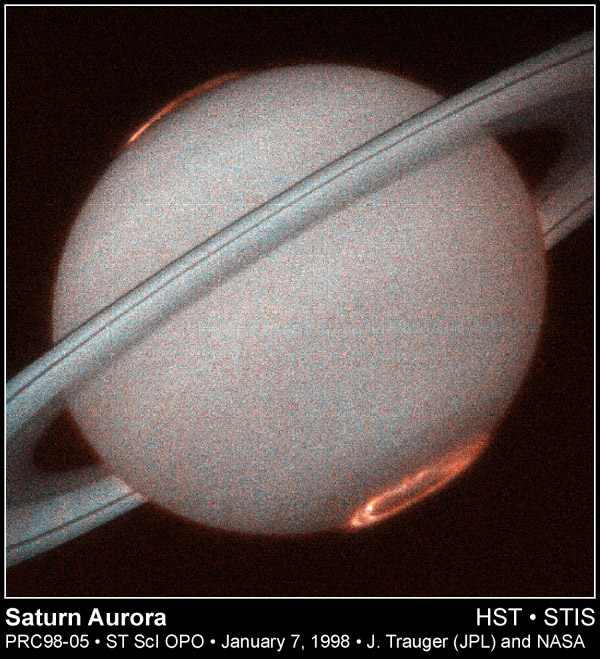 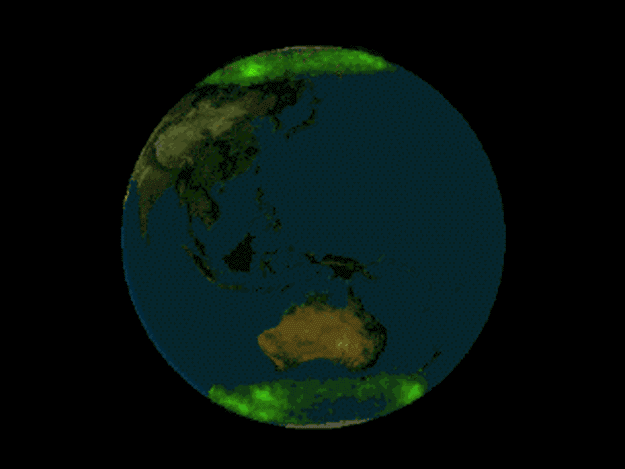 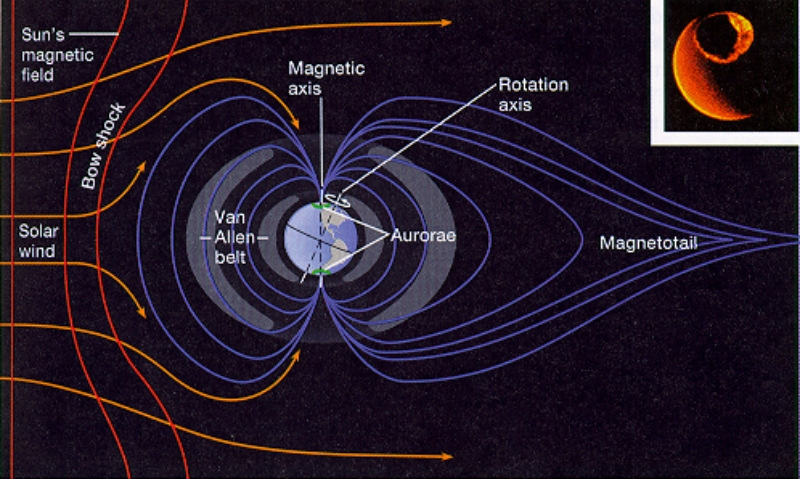 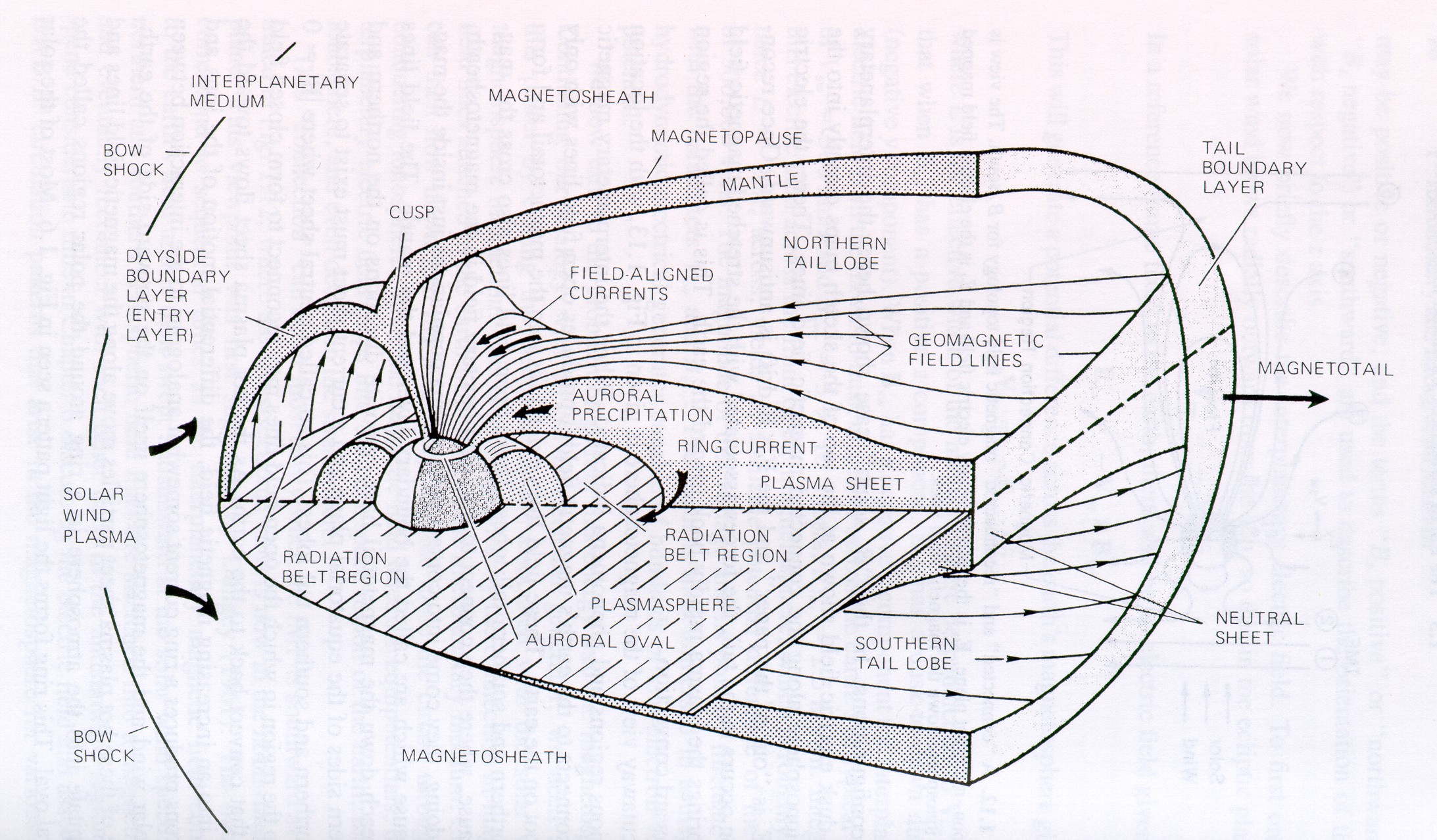 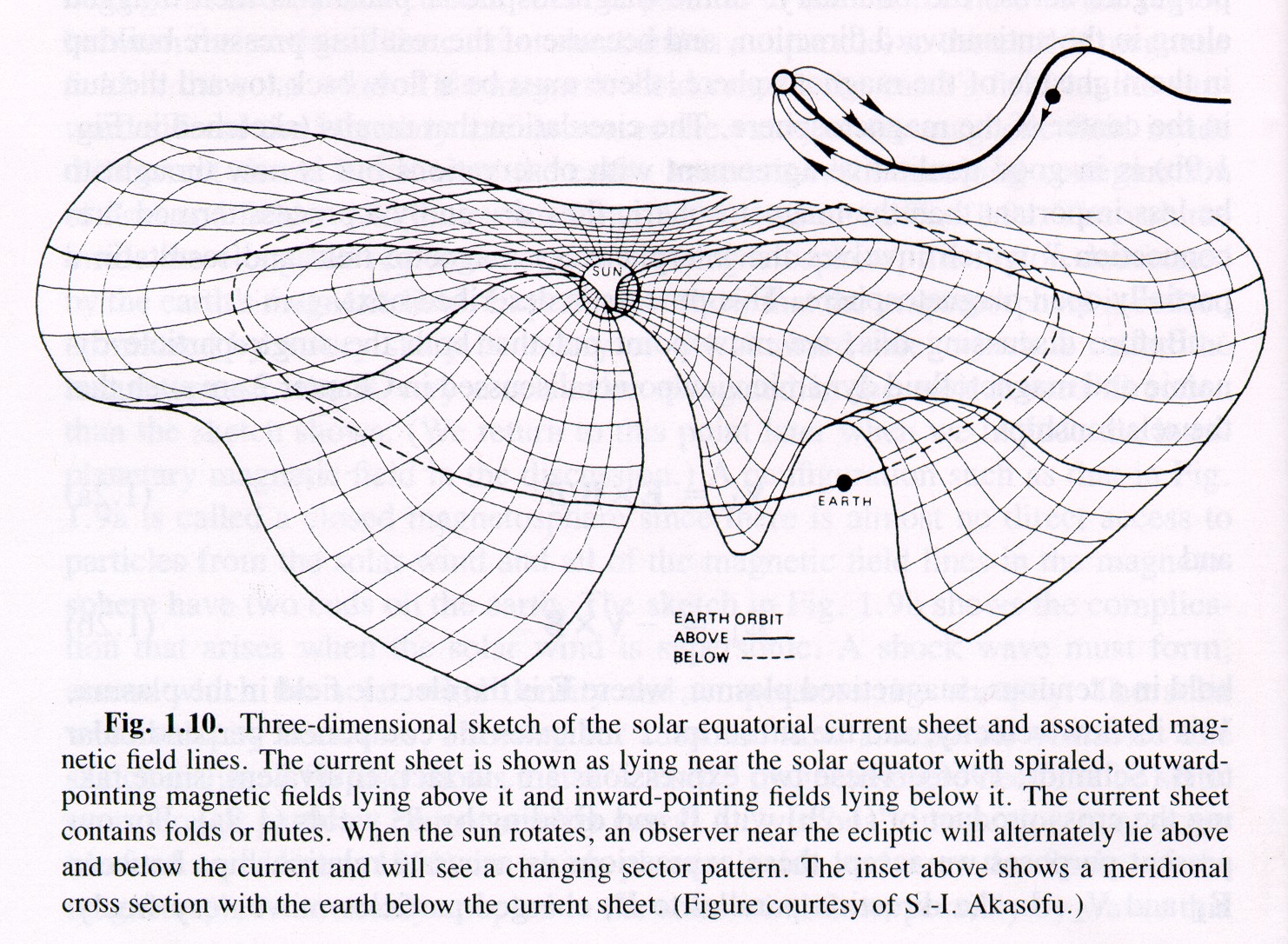 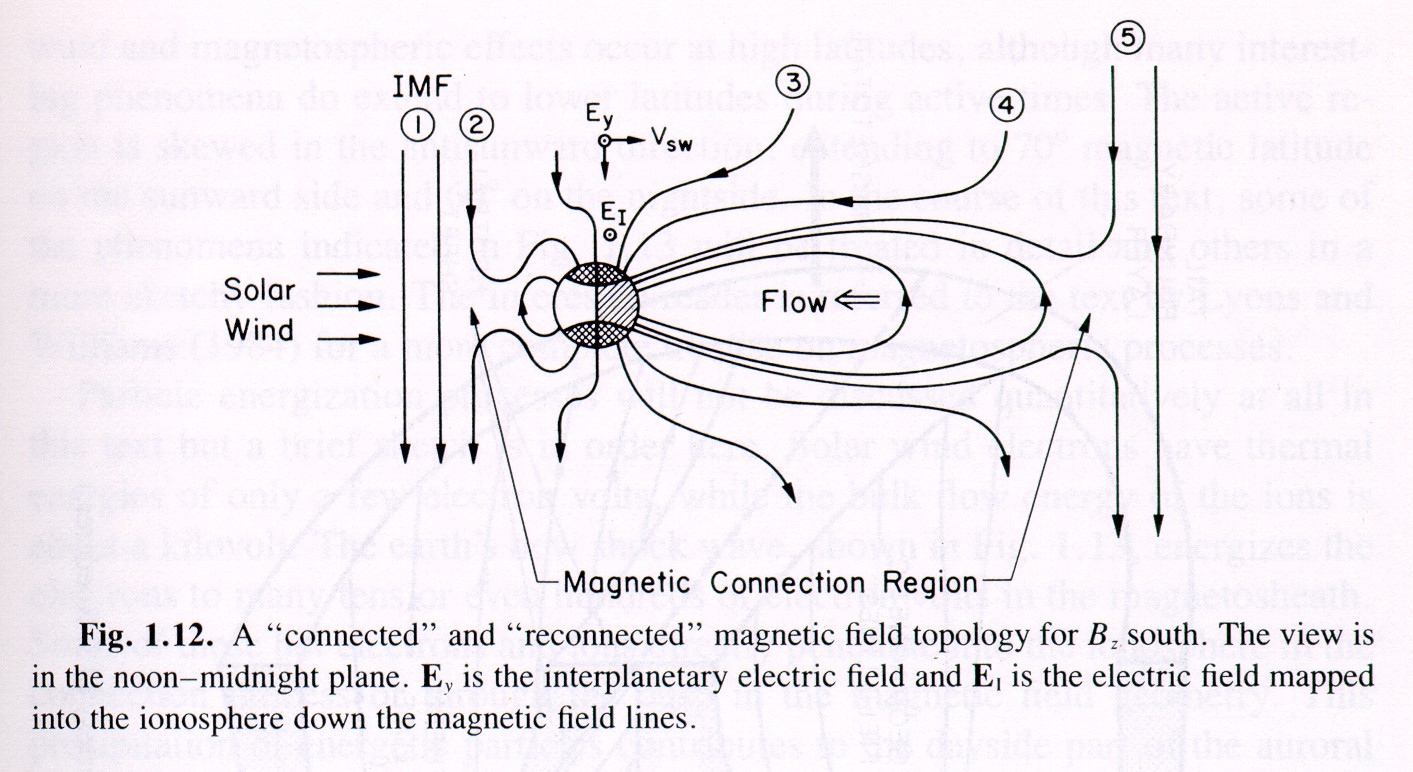 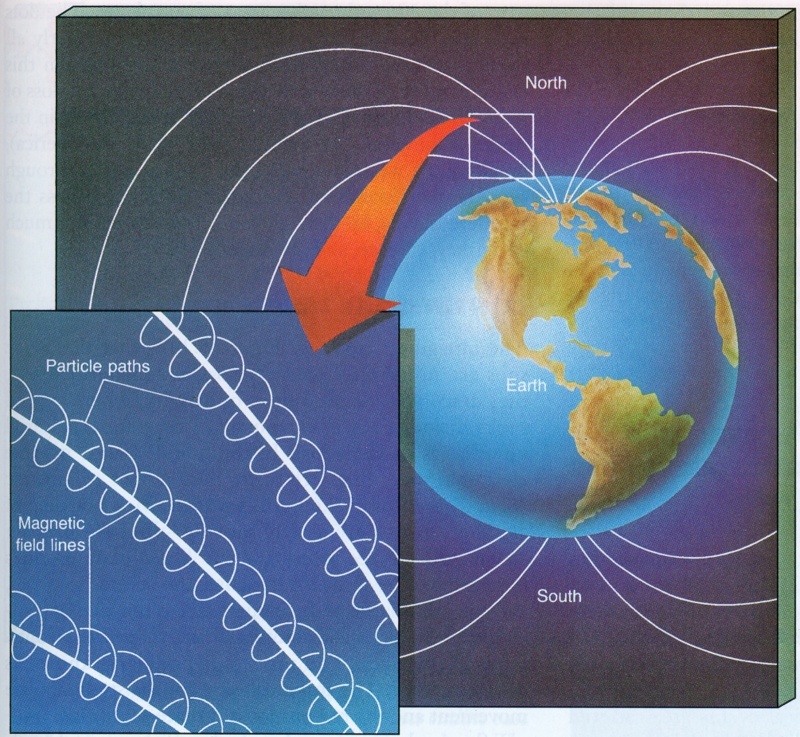 What is space weather ? 

"conditions on the Sun and in the solar wind, magnetosphere, ionosphere and thermosphere that can influence the performance and reliability of space-borne and ground-based technological systems and can endanger human life or health."
http://sohowww.nascom.nasa.gov/spaceweather/
Why Care about Space Weather?
Earth-Space Activities... disrupted by solar and geomagnetic events 
Satellite operations 
Navigation 
Space Shuttle and Space Station activities 
High-altitude polar flights 
Electric power distribution 
Long-line telephone communication 
HF radio communication 
Pipeline operations 
Geophysical exploration 
 
http://www.sec.noaa.gov/info/SolarEffects.html
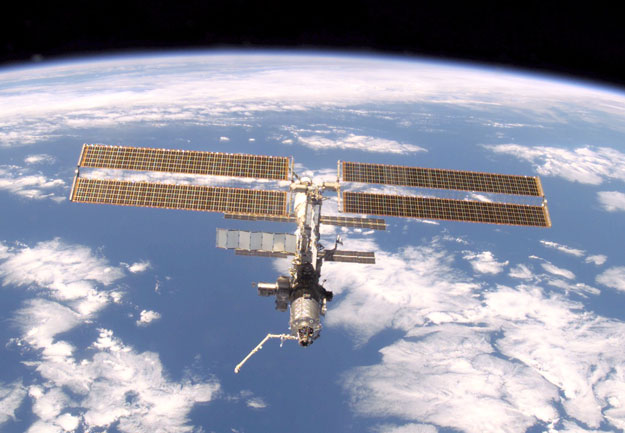 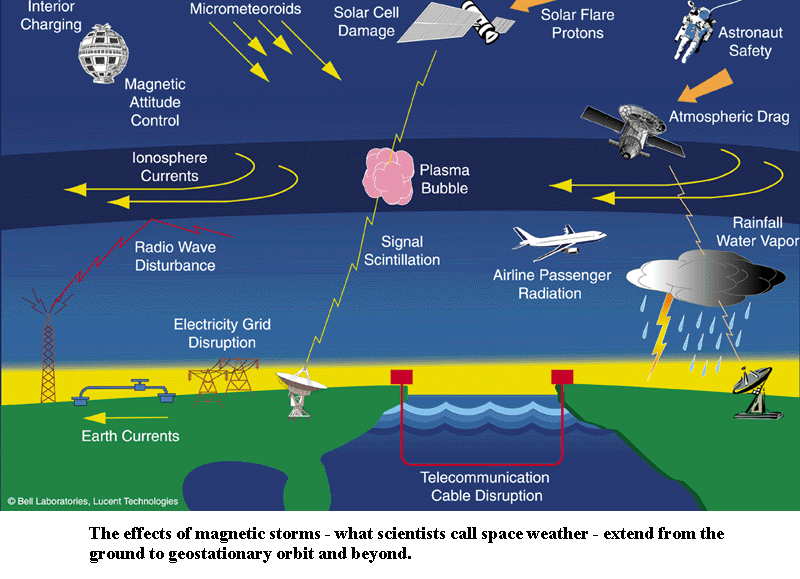 http://www-istp.gsfc.nasa.gov/istp/outreach/cmeposter/images/blackout1big.gif
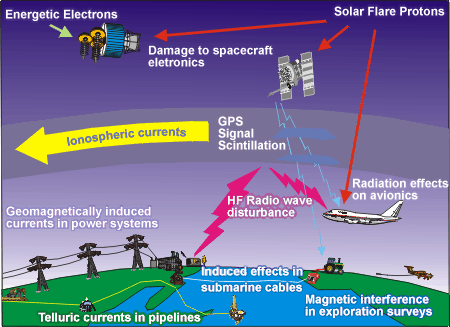 http://www.spaceweather.gc.ca/effects_e.shtml
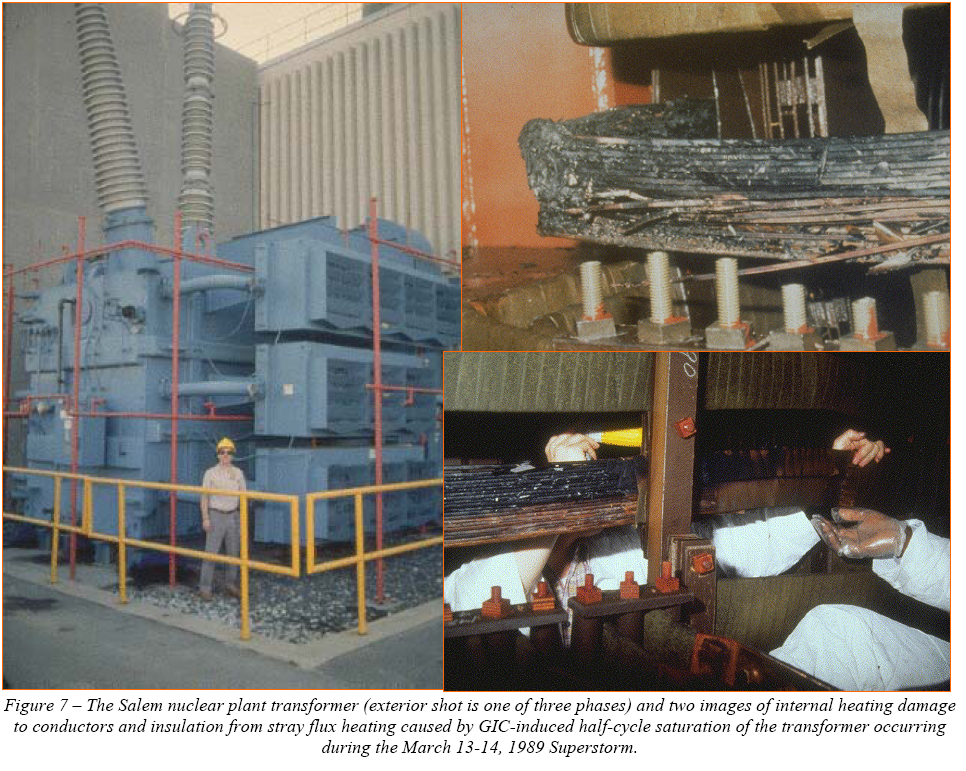 Halloween 2003 (Oct-Nov)
The largest X-ray solar flare ever recorded 
The fastest-moving solar storm ever. It splashed over us at nearly 6 million mph. 
The hottest storm ever. It was tens of millions of degrees as it doused Earth. 
power outages in Sweden
disturbed airplane routes around the world, and 
damaged 28 satellites, ending the service life of two. 

http://www.spacetoday.org/SolSys/Sun/SunStormsRecordYr.html
Halloween 2003 (Oct-Nov)
Burned out the radiation monitor aboard the Global Surveyor spacecraft orbiting Mars. That instrument had been tracking the radiation future explorers might encounter on trips to the Red Planet. 
And beyond Mars near the planet Saturn, the Cassini spacecraft measured the intense energy from the Sun. 
Months later, the energy from the storm reached beyond Pluto's orbit to the edge of the Solar System, washing over the Voyager spacecraft 


http://www.spacetoday.org/SolSys/Sun/SunStormsRecordYr.html
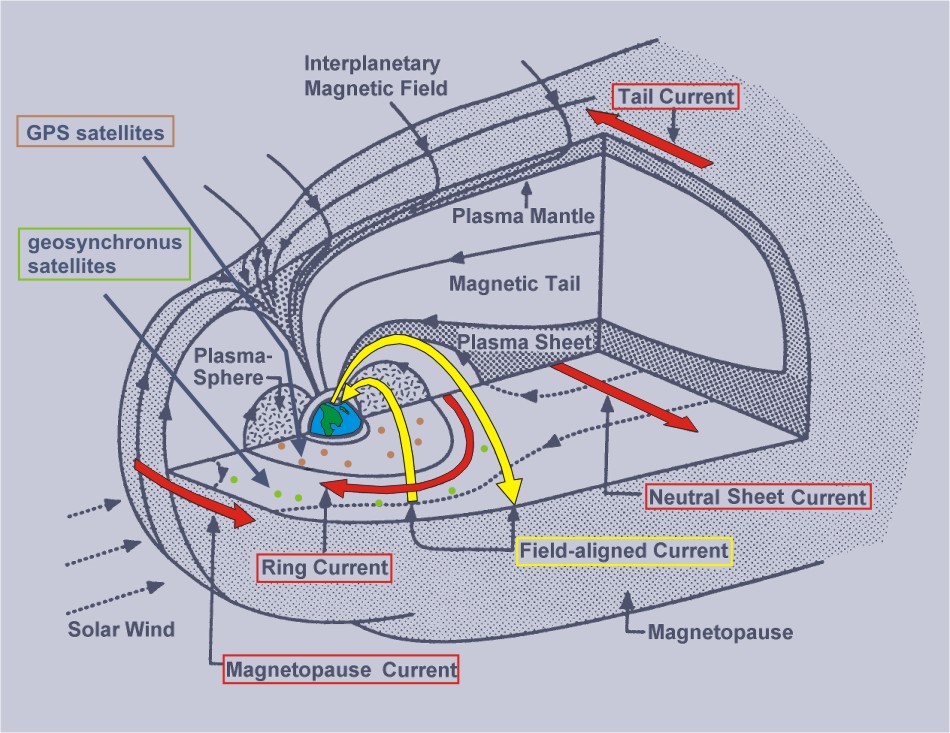 http://www.ngdc.noaa.gov/seg/geomag/icons/ringcurrent.jpg